PENNSYLVANIA Corporation TAX VS. PERSONAL INCOME TAX
PA CORPORATION TAX VS. PERSONAL INCOME TAX
What is the difference

Article IV – Corporation Net Income Tax (CNI)

Article III – Personal Income Tax (PIT)
Starting Point
CNI

Calculation of income tax starts with line 28 of the federal form 1120
No differentiation between classes of income
PIT

Does not follow federal 
8 Classes of Income
Commercial Enterprise
Due Date
CNI

Due date is thirty days after the return to the Federal Government is due or would be due
PIT

PA-40 – when the federal return is due
PA-65 15th Day of the 4th month
PA-20S – 30 days after the federal return is due
[Speaker Notes: Section 72 PS 7330(a) – On or before the date when the taxpayer’s Federal income tax return is due or would be due.
Section 72 PS 7335 (c )(1)  - Every partnership, estate or trust having a resident partner or a resident beneficiary or every partnership, estate or trust having any income derived from sources within this Commonwealth shall make a return for the taxable year setting forth all items of income, loss and deduction, and such other pertinent information as the department may require. Such return shall be filed on or before the fifteenth day of the fourth month following the close of each taxable year. For purposes of this subsection, “taxable year” means year or period which would be a taxable year of the partnership if it were subject to tax under this article.
Section 72 PS 7330.1(b) - The return shall be filed on or before thirty days after the date when the corporation's Federal income tax return is due. 
Section 72 PS 7334 – Allows the Department to grant an extension of up to 6 months]
Apportionment
CNI
One factor apportionment based on sales
Investments in Pass Through Entities
PIT
Three factor apportionment evenly weighted
Investments in Pass Through Entities
[Speaker Notes: 72 PS 7402.2(a) a corporation's interest in an entity which is not a corporation shall be considered a direct ownership interest in the assets of the entity rather than an intangible interest]
Amended Returns
CNI
IRS Audit – a Report of Change must be filed within 6 months
Duties of the department when the taxpayer files an amended report
PIT
Must be filed within 30 days after facts are discovered or events transpire that would increase taxable income
[Speaker Notes: 72 PS 7406.1(f)(1) Unless the taxpayer has requested or consented to an extension, the department shall review an amended report and advise the taxpayer in writing within one year of the filing date of the amended report whether the department accepts the amended report. The notice shall provide an explanation of the department's action.
(2) If the department fails to provide timely notice, the amended report shall be deemed accepted as filed and the department shall adjust its records accordingly.
(3) The acceptance of an amended report under this subsection shall not limit the department's authority to issue an assessment of additional tax as reported on the amended report within the time period provided under subsection (c)(1).
61 PA Code 117.9a -  If after a taxpayer files his final tax return, facts are discovered or events transpire which would increase the taxable income or tax of the taxpayer or both, it shall be the duty of the taxpayer to file an amended return with the Personal Income Tax Bureau within 30 days from the date of the determination of such increase. The amended return shall indicate the changes made, and a statement shall be attached setting forth what facts or events gave rise to the need for such amended return. If the amended return indicates additional taxes are owed, a check for such additional amount shall be attached to the amended return. Examples of events causing an increase in income or tax liability include, but are not limited to, the following: 
   (1)  Deductions for business expenses which are later reimbursed. 
   (2)  Gains or losses from the sale or exchange of property acquired prior to June 1, 1971, calculated using the June 1, 1971 basis. 
   (3)  Credits for taxes paid to other states when such tax credits or tax liability are subsequently reduced, for whatever reason. 
   (4)  Any other increase in any of the eight classes of income.]
Federal Items
§179
Installment Sales
Bonus Depreciation
Like Kind Exchange
Charitable Contributions
Meals and Entertainment
Change in Accounting Method
Intangible Drilling Costs
[Speaker Notes: Installment Sale - Although intangible personal property may be sold under an installment sales agreement, for Pennsylvania personal income tax purposes a cash basis taxpayer may not elect to use the installment sale method of accounting for an installment sale of intangible personal property or transactions where the objective is the lending of money or rendering of services. Rather, the cash basis taxpayer may report the entire gain in the year of the sale or use the cost recovery method of accounting (each installment payment is attributable to basis until fully recovered) to determine the gain on each installment payment. However, if the promise to pay the future installments is secured by a note that is assignable, the taxpayer may not use the cost recovery method and must report the entire gain during the year of the sale.
Bonus Depreciation under definitions for “taxable Income” 72 PS 7401(3)(r)(2) for assets place in service after 09/27/2018, MACRS
Charitable Contributions – Expenses must be ordinary, necessary and reasonable and directly related to and necessary for the production and marketing of the taxpayer’s products, goods, and services.
IDCs – amortize over 10 years and expense 1/3 in first year]
Net Operating Loss
CNI
For tax years starting after 12/31/2018, 20 year carryover.
Limit is 40%
PIT

No NOL carryover
Other Differences
CNI
Keystone Opportunity Zone is a Credit
Sales tax on assets purchased – included in cost of asset
§338(h)(10) – PA follows
PIT
Keystone Opportunity Zone is an exemption from Income
Sales Tax on assets purchased – deductible
§338(h)(10) – PA does not follow
Research and Development Tax Credit
“AG Shapiro Calls for Increased Tax Credit Program Oversight Following Grand Jury Investigation”
December 5, 2019 – Press Release
“Husband-wife duo accused of bilking Pa. out of $10M by faking 20 companies in tax credit scheme”
December 6, 2019 – TribLIVE
What’s new at the PA DOR
Schedule A Call”
Tax practitioners can schedule to receive a call from the Customer Experience Center at a time that is convenient for them. 
Go to the www.revenue.pa.gov
Click on Online Services tab at the top
Click on Tax Professional Services 
Click on Schedule a Call
Input requested information
Taxation Reorganization
Taxation Reorganization
Reduce redundancy in functions across bureaus
More efficiently administer the tax laws
Realign, crosstrain, and maximized use of existing resources
The ability to focus staff so that the most important tasks are being addressed timely
Reorganization – next phase
Consolidation of Call Centers – Customer Experience Center
Harrisburg, Pittsburgh, and Stanley Drive CATS merged into the Customer Experience Center (Formerly TSIC)
Field Enforcement Consolidation – Bureau of Enforcement and Taxpayer Assistance (BETA)
RECAs, Cigarette Tax Field Agents, Criminal Tax Investigators and Motor and Alternative Fuels Tax Field Agents
Reorganization – Next Phase
Bureau of Desk Review
EPAD, PTBO and Corp Tax Officer
Modernization Projects
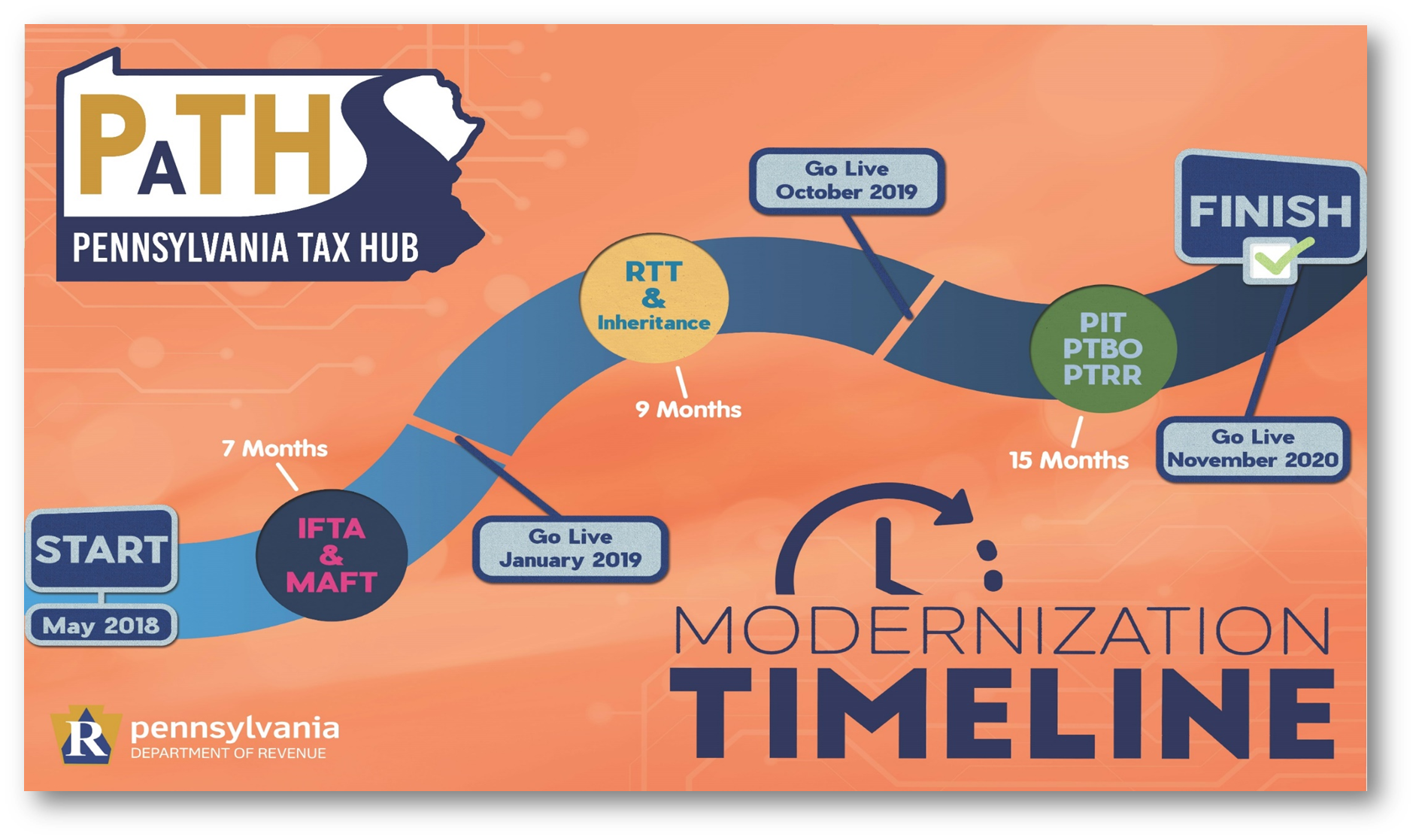 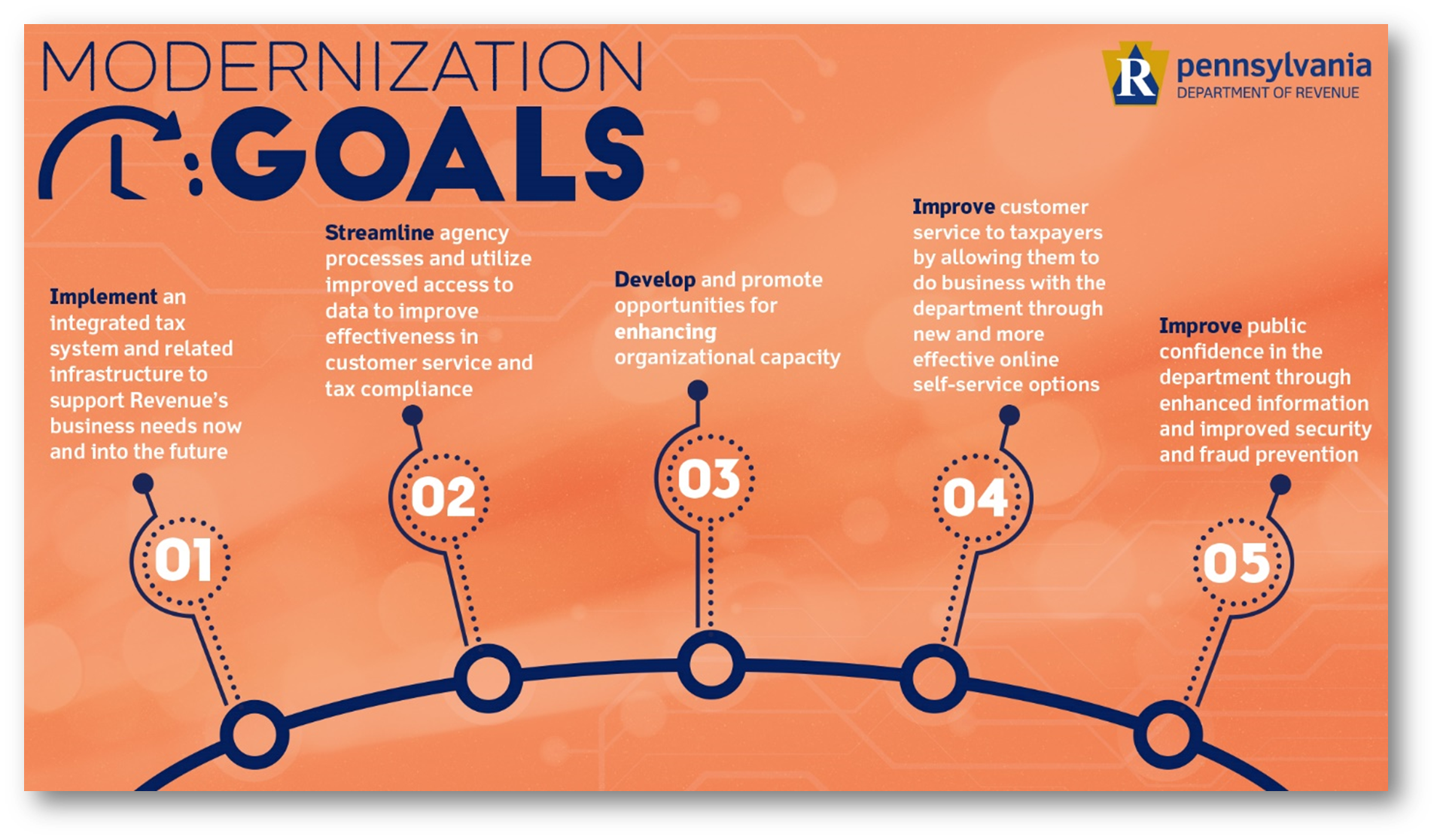 E-Services Portal
More than 1,500 users signed up for MYPaTH in the first two months
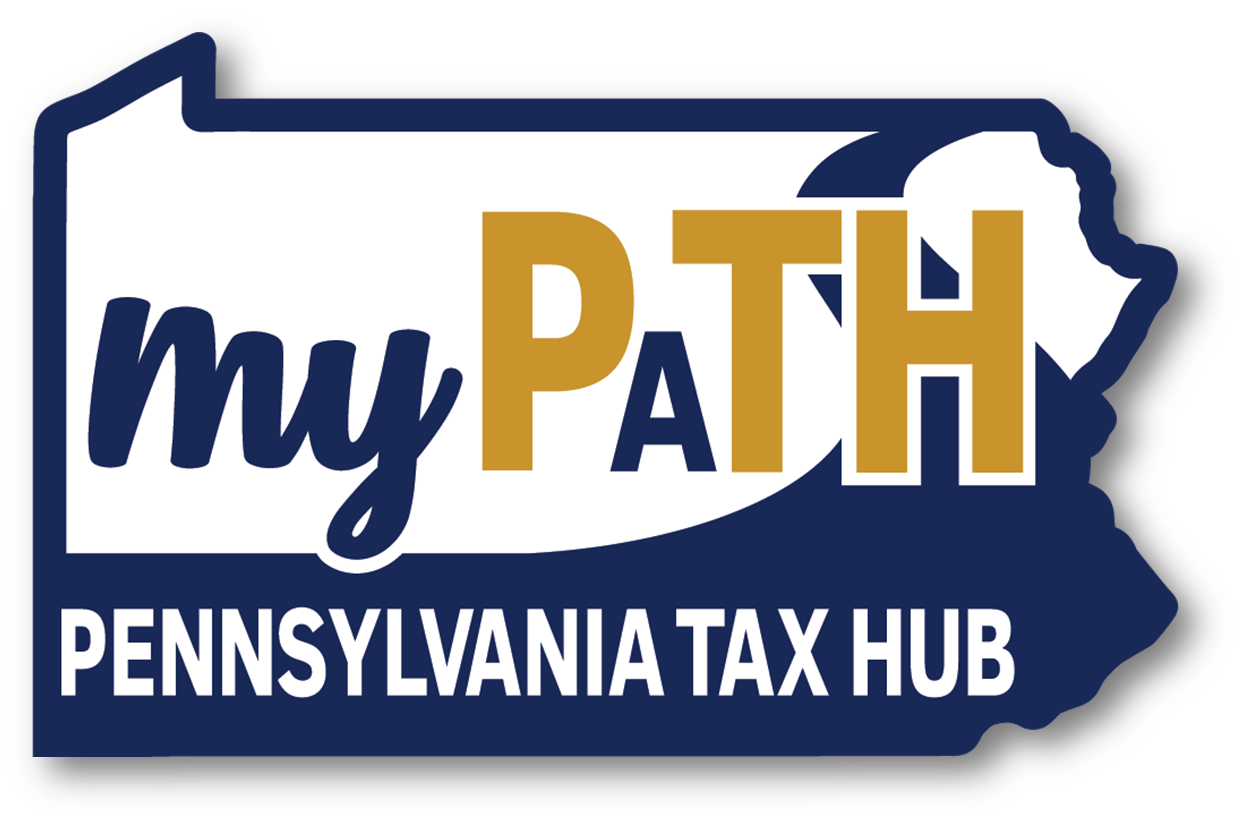